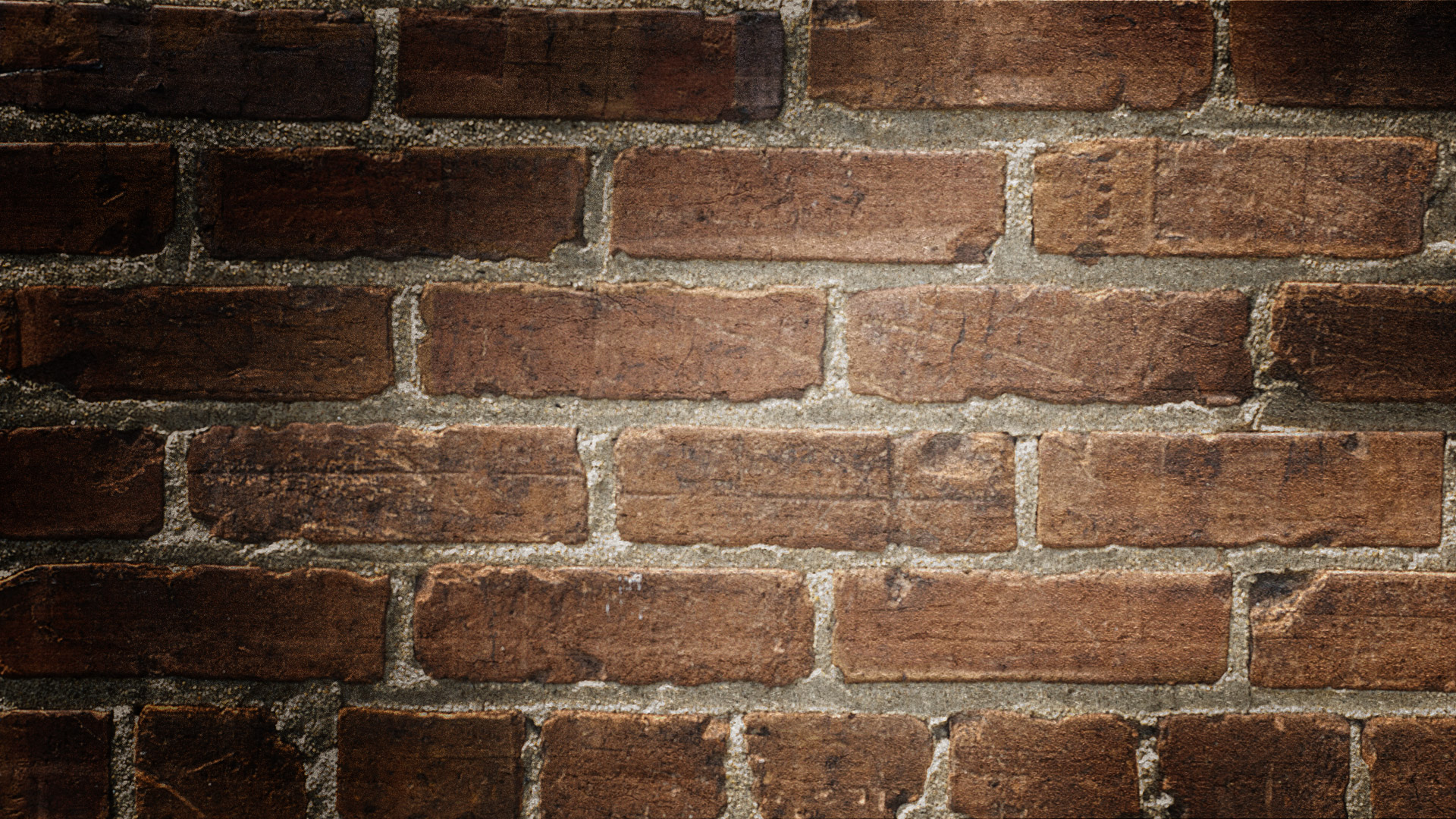 TIEMPOS VERBALES
PROFESORA MARÍA ELENA LETELIER GUIÑEZ
¿QUÉ SON LOS TIEMPOS VERBALES?
Los tiempos verbales en español expresan el momento de la acción expresada por el verbo. 
Los tiempos verbales pueden expresar que un verbo se ha realizado ya en tiempo pasado, que se está realizando en un momento actual o presente, o bien, que se trata de una acción aún no realizada pero que ocurrirá en el futuro.
Al decir, yo corro, se está expresando una acción que actualmente ocurre.
En ese caso, el verbo correr, conjugado como corro, se encuentra en un tiempo presente.
FORMAS NO PERSONALES DE LOS VERBOS
1. INFINITIVO: SIN CONJUGAR 
AR (1° conjugación), ER (2° conjugación), IR (3°conjugación) . 
ejemplo: cantar, comer, reír

2. participio: terminación en ado, ido.
Ejemplo: cantado, comido

3. gerundio: terminación ando, iendo.
Ejemplo: cantando, durmiendo
presente
SE UTILIZA PARA EXPRESAR ACCIONES QUE TIENEN LUGAR EN EL MOMENTO EN QUE SE HABLA.

EJEMPLO: 

YO HABLO CON MI AMIGA
FUTURO
SE UTILIZA PARA HABLAR DE ACCIONES POSTERIORES AL TIEMPO EN QUE SE HABLA. SIEMPRE EXISTE UNA DOSIS DE INCERTIDUMBRE. 

EJEMPLO: 

YO HABLARÉ CON MI AMIGA
Pasado
SE UTILIZA PARA HABLAR DE HECHOS PASADOS. 
SIEMPRE SON ACCIONES TERMINADAS.

EJEMPLO: 

YO CENÉ PASTA ANOCHE